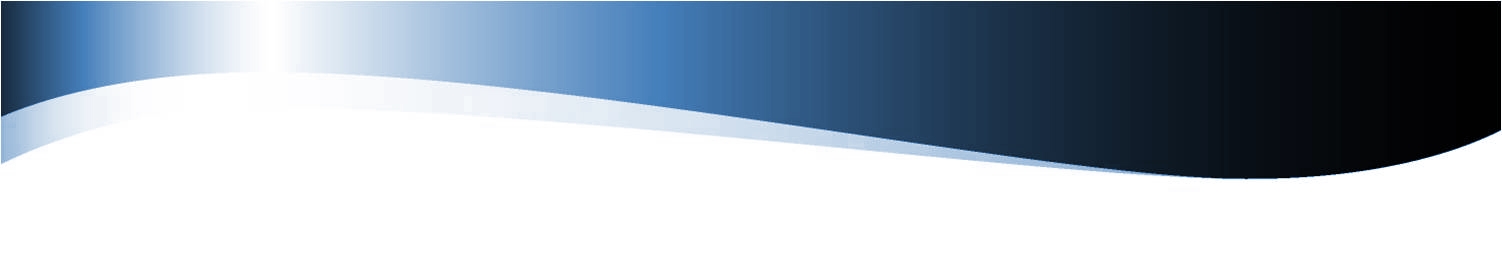 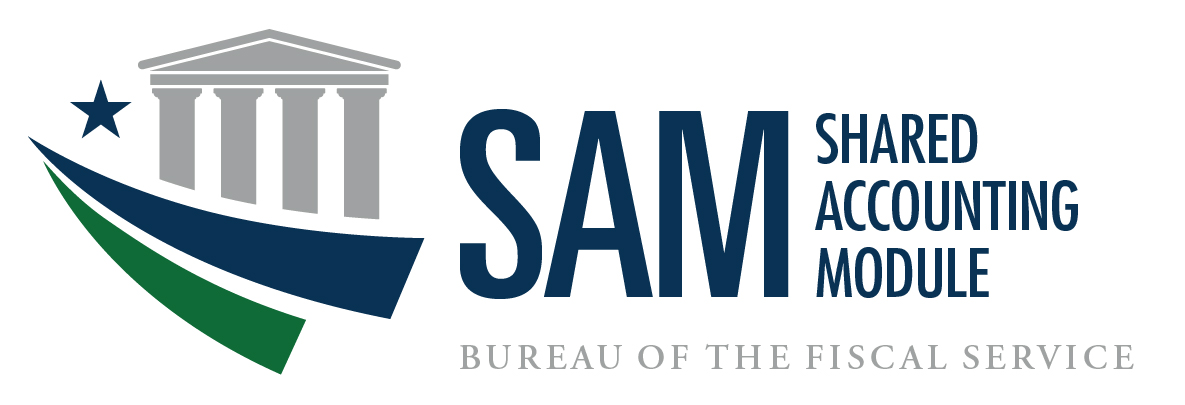 Application Overview
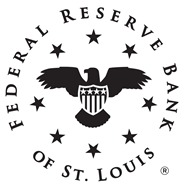 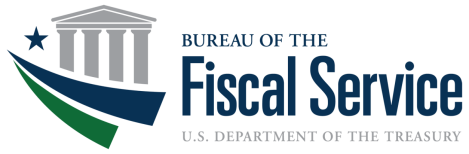 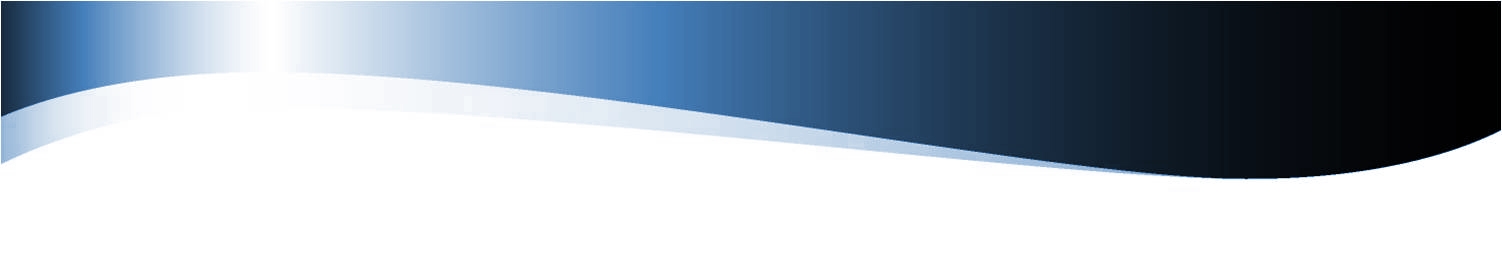 Presentation Overview
Electronic Training

SAM Public Website

SAM Interfaces

Questions
SAM’s Purpose & Operating Modes

Transaction Life-Cycle

Transition To SAM
2
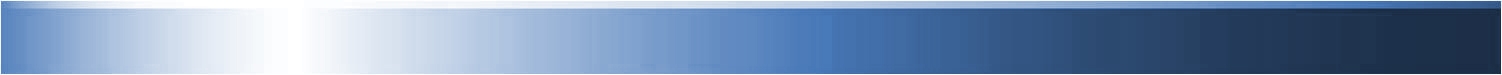 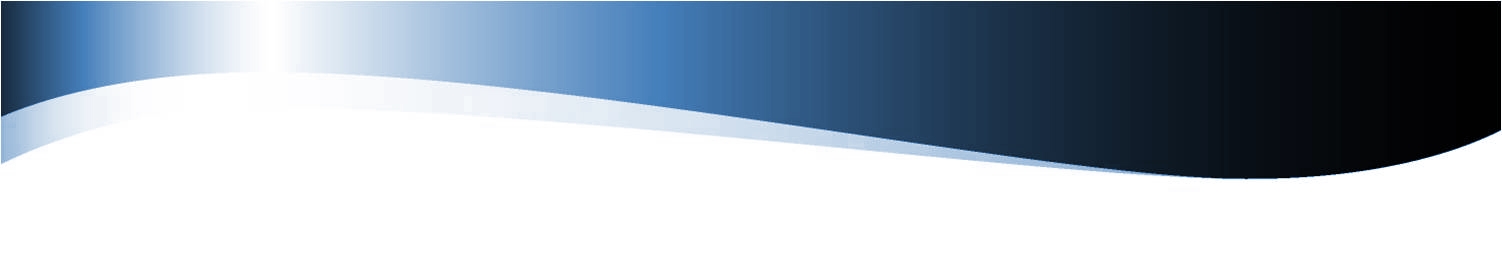 Overview
SAM’s Purpose
Web-based application that facilitates the process of validating or deriving TAS/BETC data.

Single touch point for Enterprise Reference Data (ERD)
Agency Location Code data  
TAS/BETC data  
ABA data
3
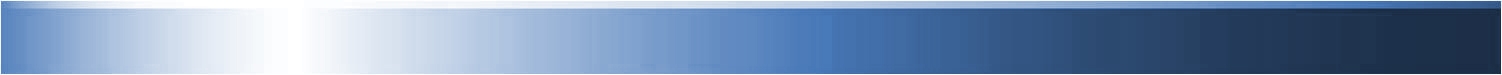 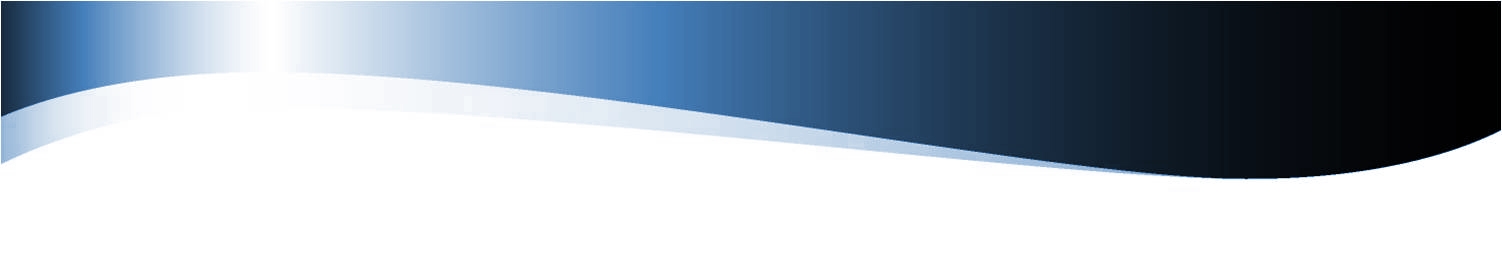 Overview
SAM’s Functionality
Validation – Verifies TAS/BETC information is valid per the CARS Master Reference Data listing

Translation – Unique data passed to SAM is translated to a corresponding TAS/BETC prior to posting in CARS

Default – Transactions that contain no TAS/BETC or C-Key data or invalid data will post to a predefined default TAS
4
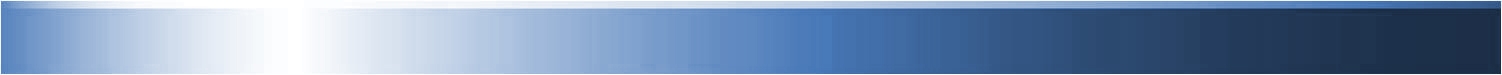 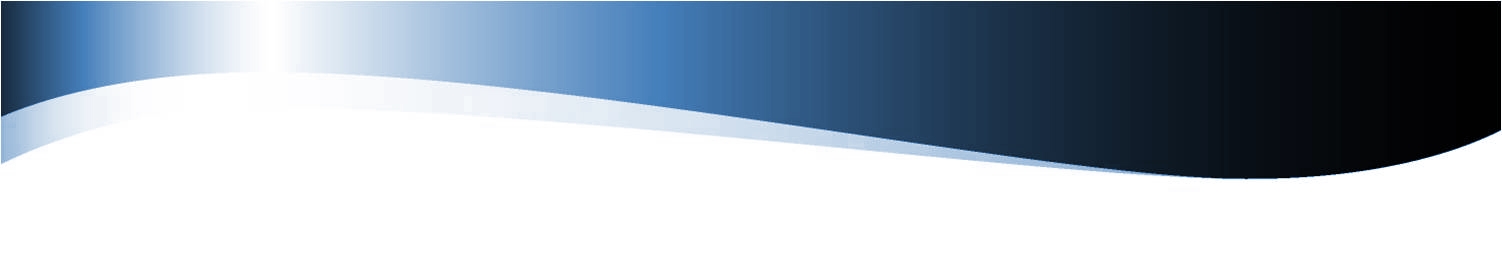 Transaction Life-Cycle
Where SAM Fits
Collections
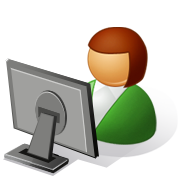 CARS/GWA
Account Statement
CAFE
C-Key or TAS/BETC
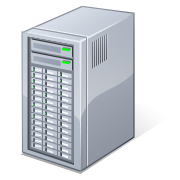 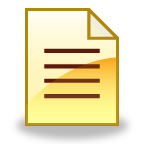 Transaction 
With TAS/BETC
IPAC
C-Key or TAS/BETC
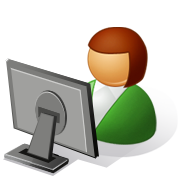 Valid
TAS/BETC
TAS/BETC
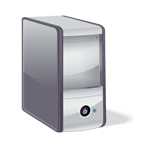 C-Key or TAS/BETC
Payments
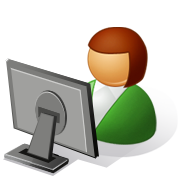 SAM
5
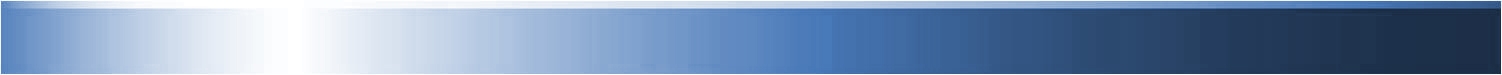 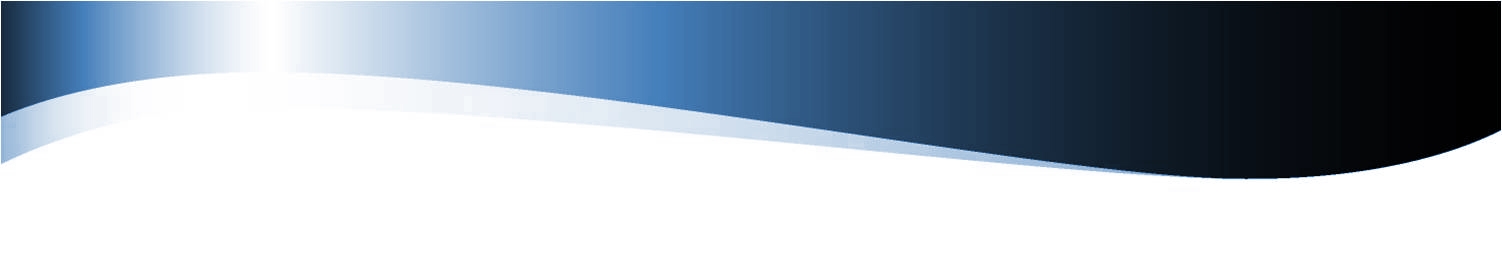 Transition
Transition To SAM
6
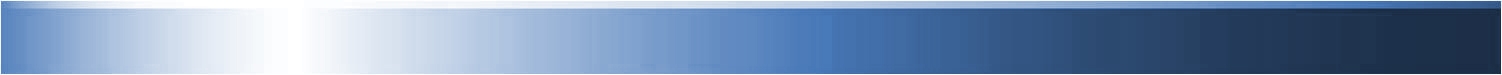 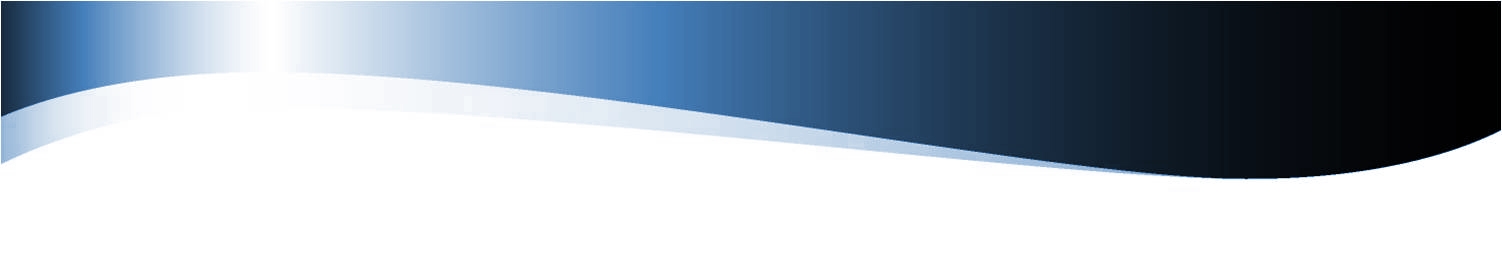 Transition
SAM Set Up
Step 1	Finalize Access Group Structure
Step 2	Create Cash Flow Profile
Step 3  	Submit User Authorization Form
Step 4	Provision Additional Users
Step 5  	Establish Default Rules
Step 6	Upload Cash Flow Profile
7
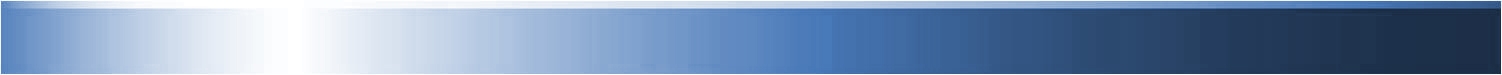 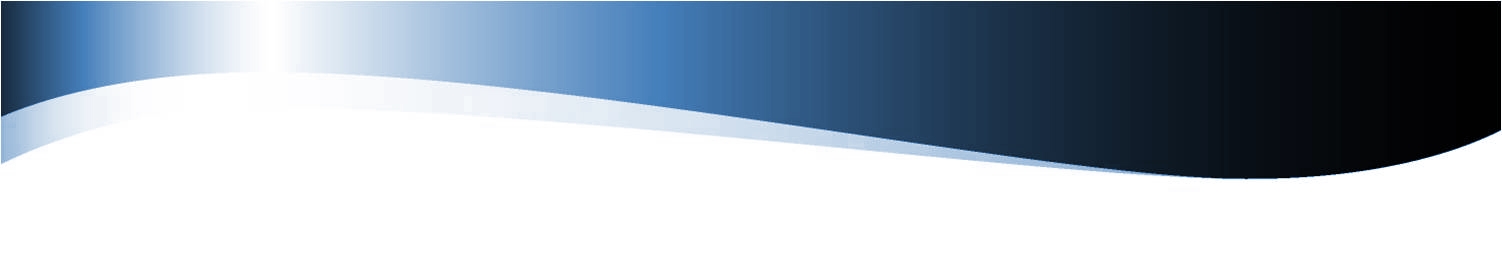 Transition
SAM Access Group
A grouping of one or more ALCs, either in terms of business commonality (e.g., similar accounting rules, business practices, etc.) or for security reasons, to which SAM Users are granted permission.
8
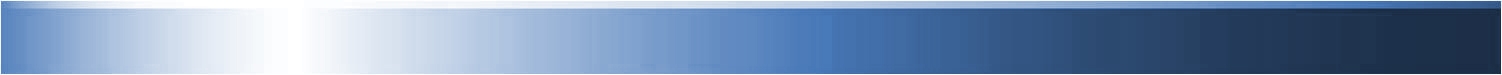 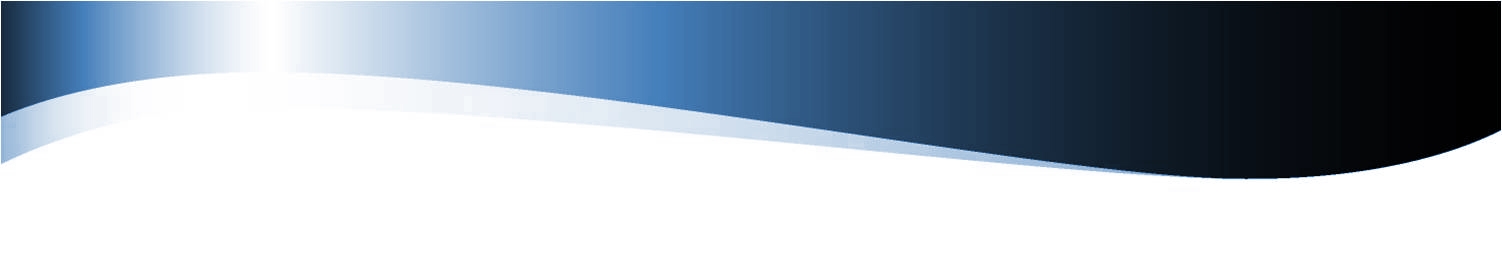 Transition
Cash Flow Profile (CFP)
A grouping of business activities with a common set of central accounting rules 

Serves as a crosswalk of an FPA’s collections, RITS and TRACS transactions within SAM

Contains C-Key Name and C-Key Value which point to a TAS/BETC combination
9
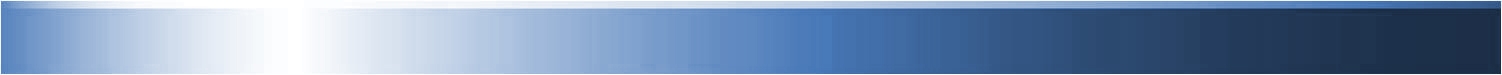 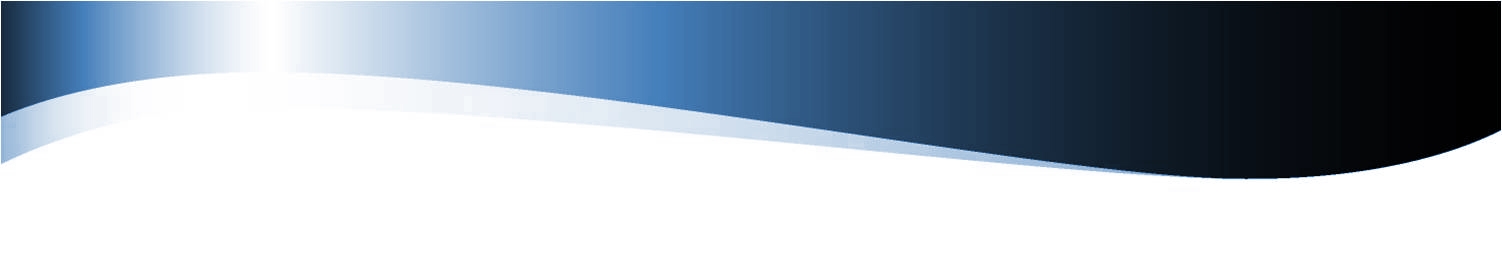 Transition
SAM’s CFP Analysis
Define Classification Keys (C-Keys) in order to map collections transactions to corresponding TAS/BETC

SAM Team analyzes the collections process for each ALC via conference call
Identify collection mechanisms
Define TAS/BETC for each collection mechanism C-Key
Use data gathered to complete Cash Flow Profile
10
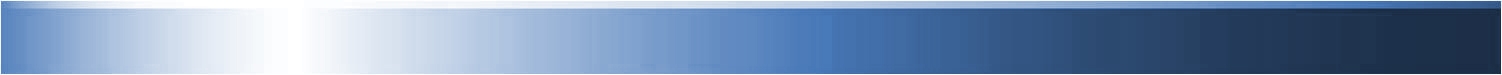 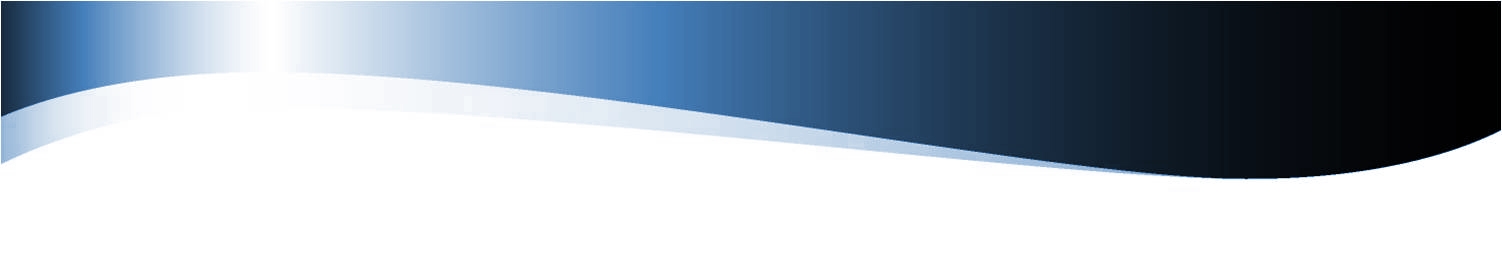 Transition
C-Key Examples
Mechanism	       	C-Key Name		C-Key Value

Credit Card		Merchant ID		4445000123456

PAYGOV	       	PAYGOV ALC+2	9999999901

TRACS		 	ALC			99999999
11
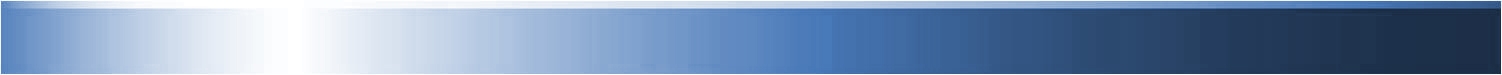 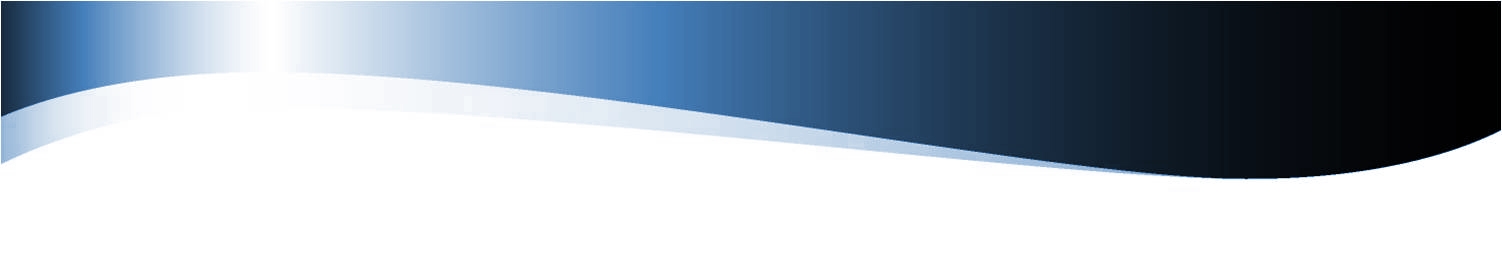 Transition
Sample Cash Flow Profile
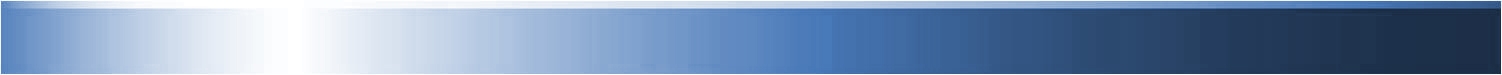 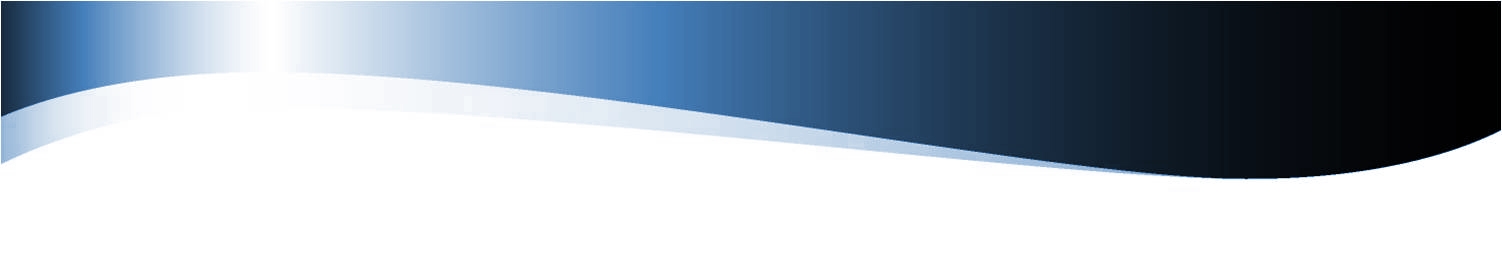 Transition
SAM User Roles
Users are defined and granted permission by Access Group 

Mandatory SAM Users
Primary Local Security Administrator (PLSA)
Recertify SAM users
Add descendent access groups
One PLSA per Access Group

Cash Flow Administrator (CFA)
Create and manage Cash Flow Profiles
Select Access Group Default Rules
Multiple CFAs permitted
13
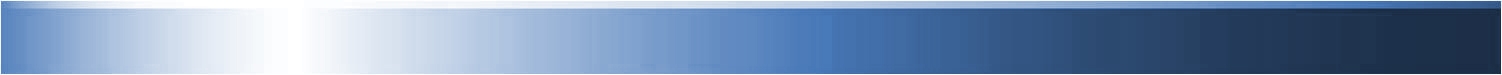 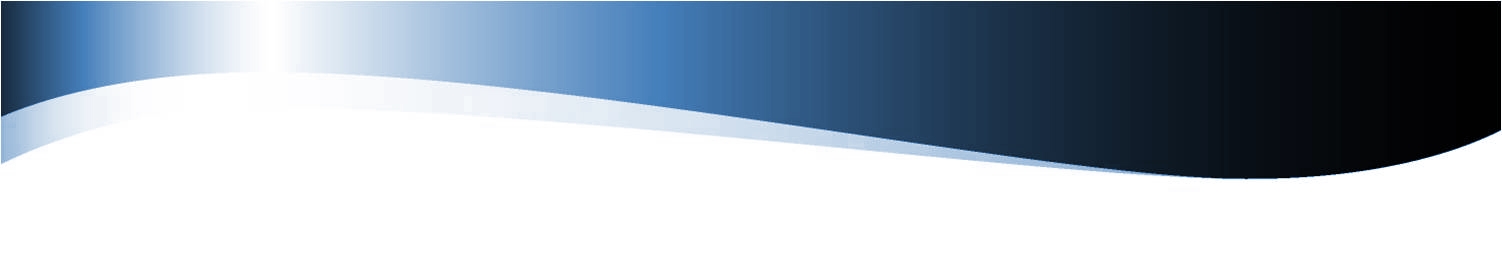 Transition
SAM User Roles
Optional SAM Users
Local Security Administrator (LSA)
View and run reports
Download CARS Master Data
Multiple LSAs permitted in an Access Group

Agency Viewer (AV)
View Cash Flow Profiles and Access Group Default Rules

Data Download (DD)
Download CARS Master Data
14
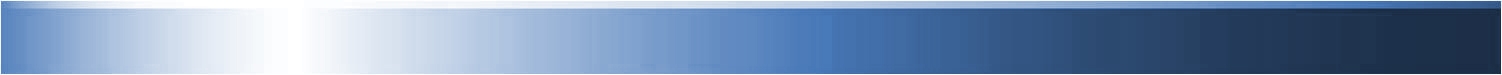 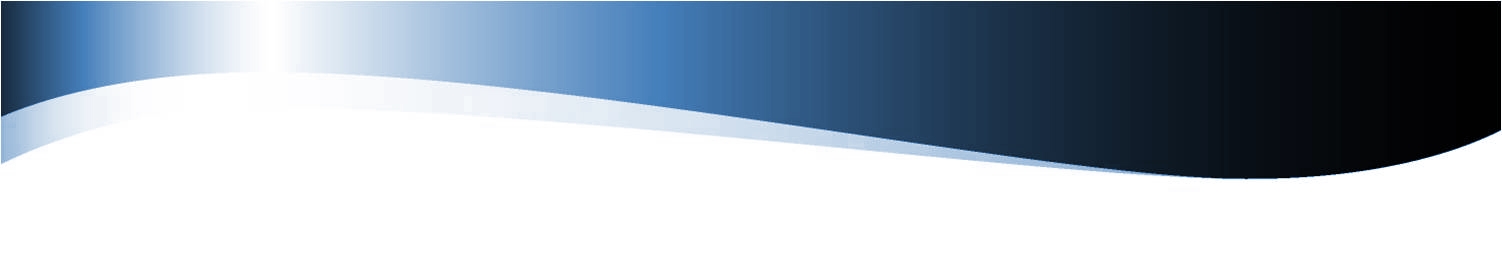 Transition
Things To Consider
Who will be your PLSA and CFA(s)?  
Is your ALC’s Access Group finalized?
Have you worked with the SAM Team to create your Cash Flow Profile?
When will your ALC be ready to become a CARS pilot reporter?
Your agency’s CFA is required to maintain your Cash Flow Profile once you become a CARS reporter.
Any additional collection mechanisms added after becoming a CARS reporter will require a new Cash Flow Profile in SAM.
If you use a fiscal year TAS, you will need to update your Cash Flow Profile in SAM at year end to include your new TAS for the upcoming year.
15
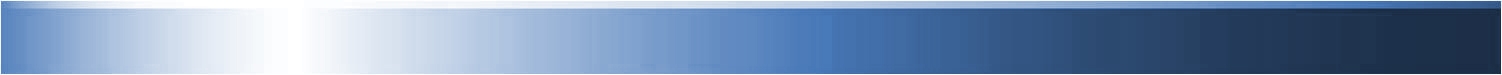 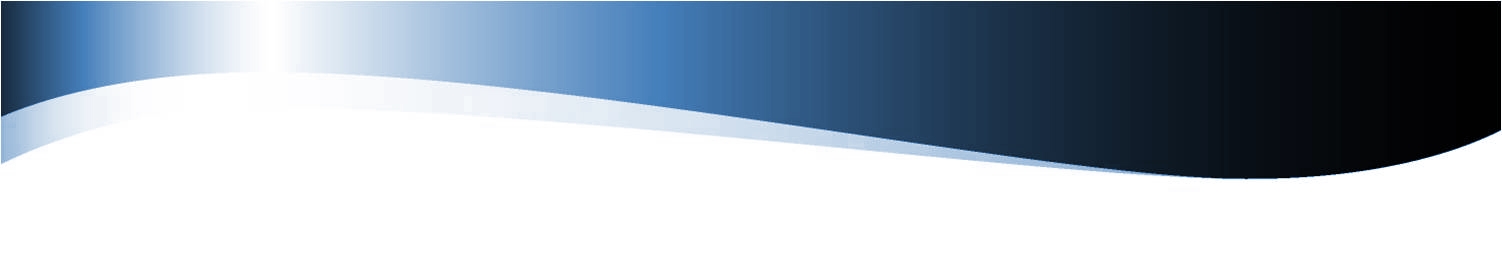 Reference Data
Additional SAM Benefits
16
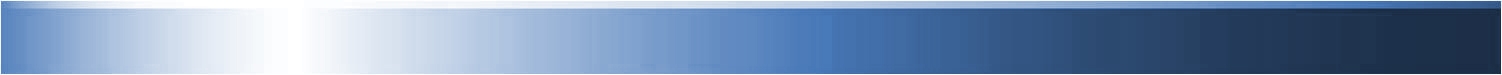 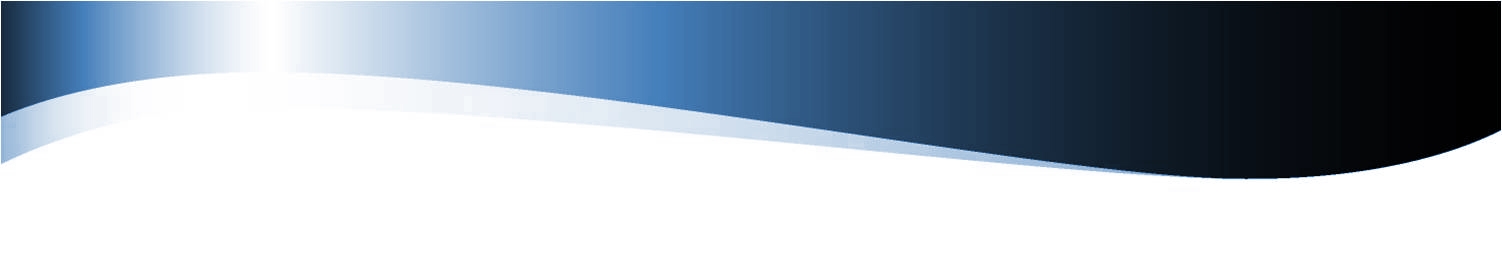 Web Based Training
Electronic Training
SAM offers electronic training modules to help assist users with navigating the system

Step-by-step video tutorials based on the user role and application functionality
17
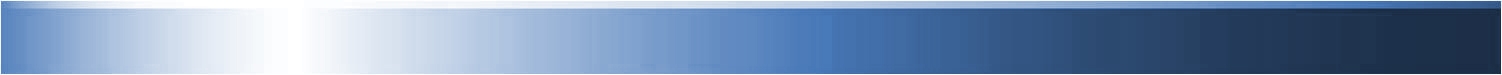 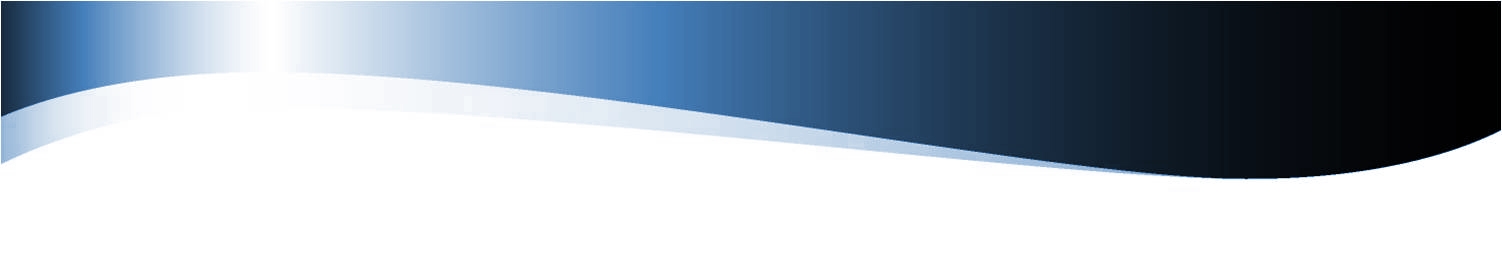 Reference Data
SAM Public Website
https://sam.for.fiscal.treasury.gov/sampublic/
18
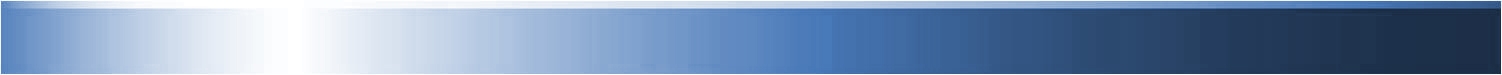 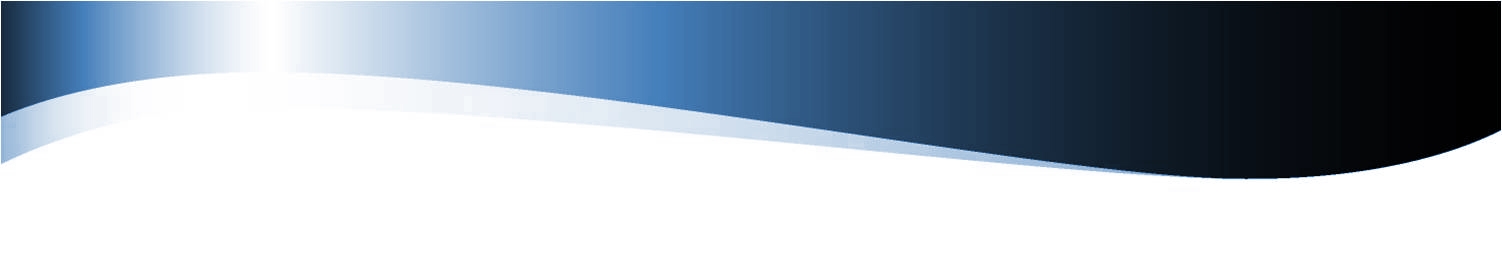 Reference Data
Listing of Valid TAS/BETC
19
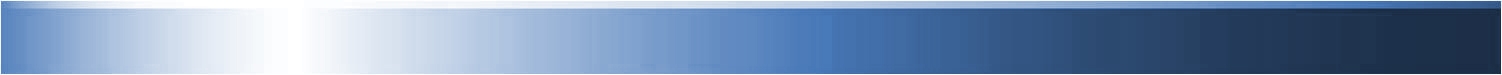 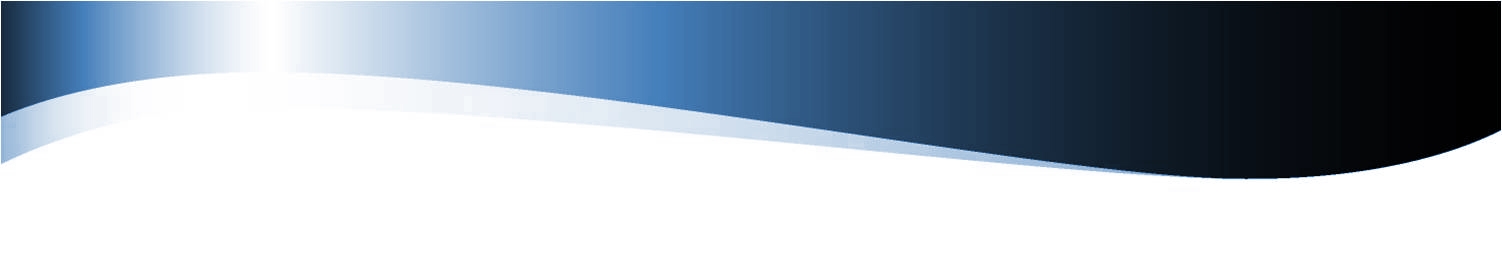 Reference Data
Crosswalk String TAS to Standard Component TAS
20
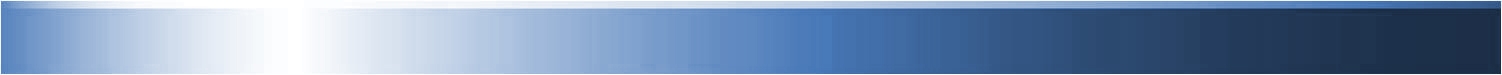 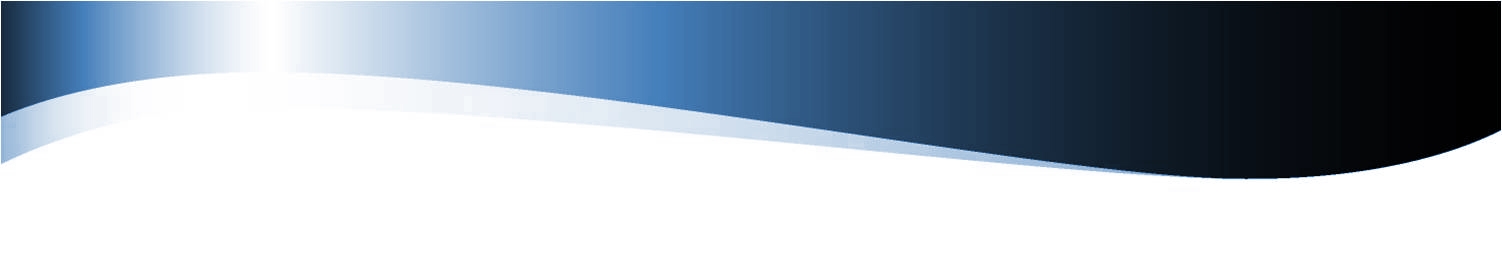 Reference Data
Enterprise Reference Data
SAM provides Enterprise Reference Data (ERD) to Business Partners
SAM receives nightly file from CARS with ALC and TAS/BETC data 
SAM sends ALC, TAS/BETC and ABA data to Business Partners
For more information please download the Trading Partner Integration Guide at the following link - https://fiscal.treasury.gov/files/sam/TradingPartnersIntegrationGuide23.pdf

SAM sends ERD via:
Email
File Drop
Message Queue
Web Service (preference)
21
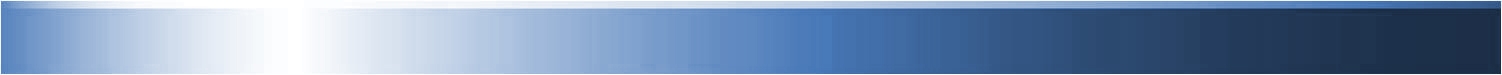 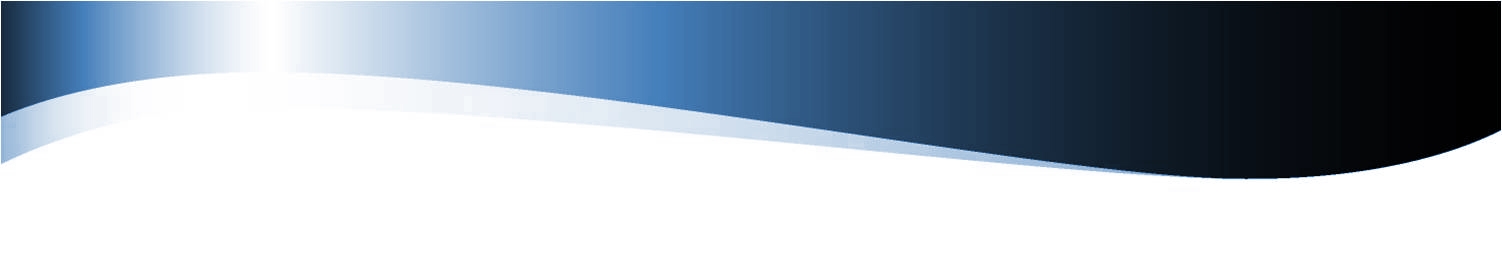 SAM Team Members
SAM Contact Information
Treasury Support Center sam@stls.frb.org


SAM Access setup
Role changes/updates
SAM Conversion Team
sam.conversion@stls.frb.org


Cash flow profiles
Default rules
SAM Access Group setup
CARS and SAM CBAF
cbaf.cars.support@stls.frb.org


Enterprise Reference Data
Fiscal Service Website: https://fiscal.treasury.gov/sam/
SAM Website:  http://sam.fms.treas.gov/
Public Website: http://sam.fms.treas.gov/sampublic/
22
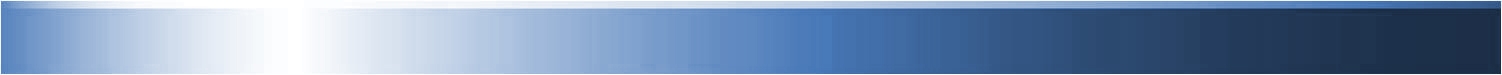 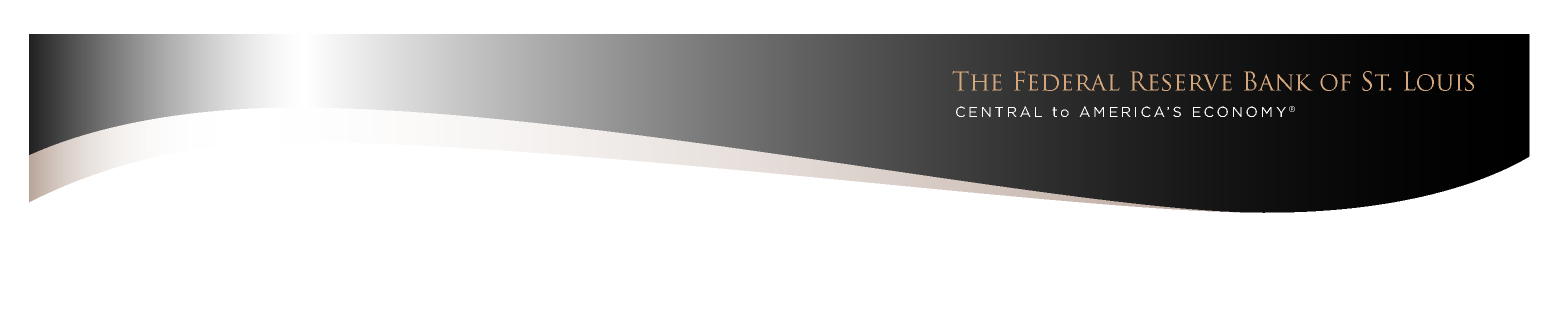 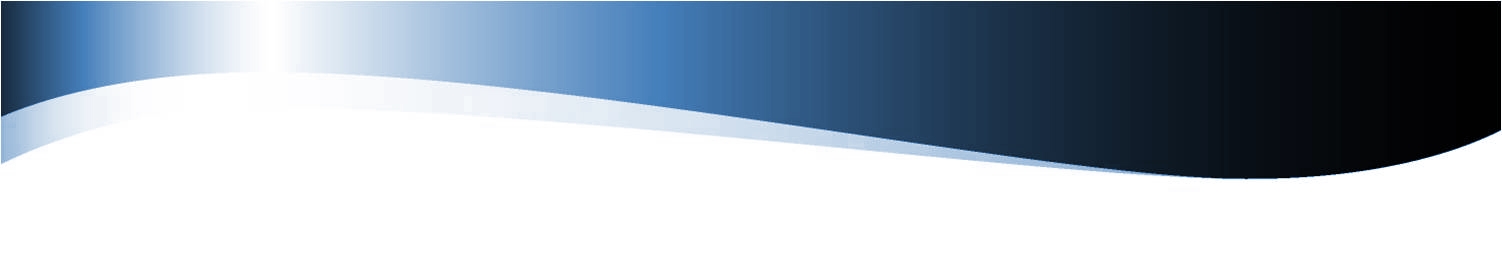 Questions?
23
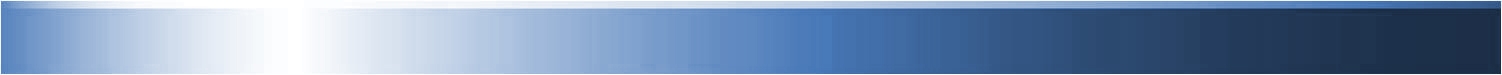